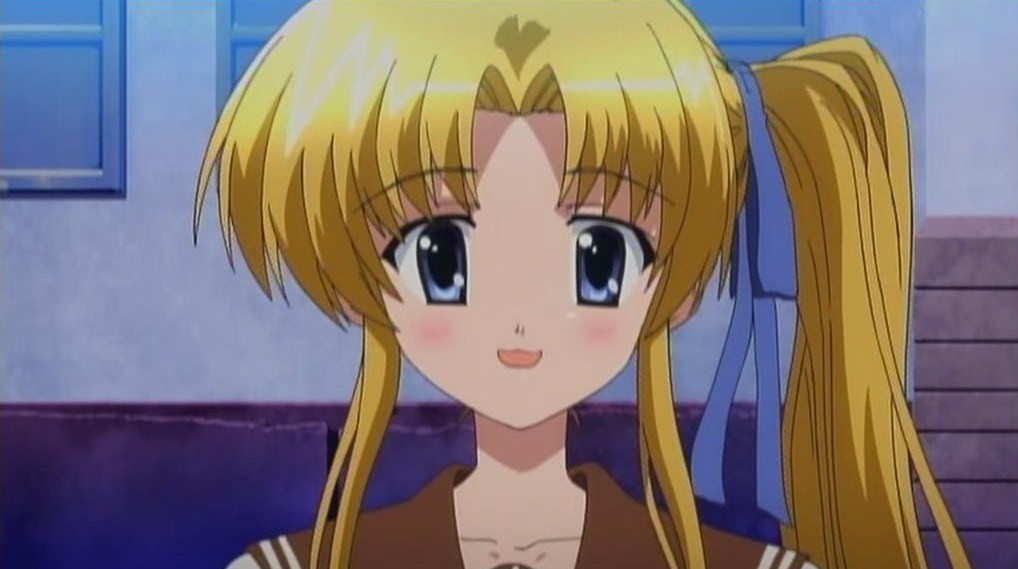 ВЫДАЮЩАЯСЯ  ЛИЧНОСТЬ
ЦЕЛИ   УРОКА
ЧТО  ТАКОЕ ВЫДАЮЩАЯСЯ ЛИЧНОСТЬ  

ЧТО ДЕЛАЕТ ЧЕЛОВЕКА ВЫДАЮЩЕЙСЯ ЛИЧНОСТЬЮ.

МОЖЕШЬ ЛИ ТЫ СТАТЬ  КЕМ ЗАХОЧЕШЬ.
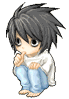 Я
ОСНОВНЫЕ ПОНЯТИЯ
ВЫДАЮЩАЯСЯ ЛИЧНОСТЬ.
ГЕНИАЛЬНОСТЬ.
ОДАРЕННЫЕ ДЕТИ.
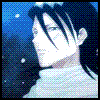 ВСПОМНИМ
ВИДЫ САМООЦЕНОК
ЧТО ТАКОЕ САМООЦЕНКА
ЧТО ВЛИЯЕТ  НА ВАШУ САМООЦЕНКУ
МЕТОДЫ САМОВОСПИТАНИЯ.
ВСПОМНИМ
ЧТО  ДЛЯ ВАС ВАЖНЕЕ:

1.ВАШЕ  СОБСТВЕННОЕ  МНЕНИЕ О СЕБЕ.

2.МНЕНИЕ ТОВАРИЩЕЙ.

                          ВАШ ВЫБОР.
ВЫДАЮЩИЕСЯ  ЛИЧНОСТИ.
Н. МАКИАВЕЛЛИ  СЧИТАЛ  ЧТО ДЛЯ  ДОСТИЖЕНИЯ  ЦЕЛЕЙ ГОСУДАРЬ  МОЖЕТ ИСПОЛЬЗЫВАТЬ  ВСЕ СРЕДСТВА.
ВЫДАЮЩИЕСЯ 
ЛИЧНОСТИ:
АЛЕКСАНДР МАЕКДОНСКИЙ,
ЮЛИЙ ЦЕЗАРЬ, ЧИНГИЗ-ХАН И ТД.
Т. КАРНЕЙЛЬ- ЧТО ИСТОРИЯ  ЭТО РЕЗУЛЬТАТ  ДЕЯТЕЛЬНОСТИ  ГЕРОИЧЕСКИХ ЛИЧНОСТЕЙ, А МАССЫ ПОДЧИНЯЮТСЯ  ИМ
НИЦШЕ-  СЧИТАЛ, ЧТО СВЕРХЧЕЛОВЕКИ ТВОРЯТ ИСТОРИЮ
ВЫДАЮЩИЕСЯ  ЛИЧНОСТИ.
НЕКОТОРЫЕ ГОВОРЯТ, ЧТОБЫ СТАТЬ ВЫДАЮЩЕЙСЯ ЛИЧНОСТЬЮ-  НАДО  БЫТЬ 
ГЕНИАЛЬНЫМ
ВЫДАЮЩИЕСЯ 
ЛИЧНОСТИ:
АЛЕКСАНДР МАЕКДОНСКИЙ,
ЮЛИЙ ЦЕЗАРЬ, ЧИНГИЗ-ХАН И ТД.
А МОЖЕТ  БЫТЬ ВЫДАЮЩИМСЯ  ЧЕЛОВЕКОМ  МОЖНО  СТАТЬ
?
КАК ВЫ ДУМАЕТЕ
ОДАРЕННЫЕ   ДЕТИ.
УМСТВЕННАЯ ОДАРЕННОСТЬ- БИОЛОГИЧЕСКИ ПРИРОДЕННОЕ  КАЧЕСТВО. НО ЕГО  НАДО РАЗВИВАТЬ
ОДАРЕННЫЕ  ДЕТИ-
ВРОЖДЕННЫЕ СПОСОБНОСТИ
ЧТО НЕОБХОДИМО:
СИЛА ВОЛИ, ТРУДОЛЮБИЕ, МОТВАЦИЯ , ЧТОБЫ ТАЛАНТ  СТАЛ ГЕНИЕМ
СЕМЬЯ, ШКОЛА,  ОБРАЗОВАНИЕ, ВЛИЯНИЕ ОБЩЕСТВА.
ГЕНИЙ- 99% ТРУДА И 1% ТАЛАНТА.
ГЕНИИ  ВОПРЕКИ  ВСЕМУ
БЛАГАДАРЯ ТРУДОЛЮБИЮ ОНИ ДОСТИГЛИ  СВОЕГО.
НО.
ТАЛАНТ И ГЕНИАЛЬНОСТЬ- ВРОЖДЕННЫЕ

А ВЫДАЮЩАЯСЯ 
ЛИЧНОСТЬ 
ЭТО РЕЗУЛЬТАТ 
РАБОТЫ НАД СОБОЙ, ПРЕОДОЛЕНИ Е ТРУДНОСТЕЙ
И  ЖИЗНЕННОГО ОПЫТА.
ПУШКИН.
ЭЙНШТЕЙН 
МЕНДЕЛЕЕВ
П. ГОГЕН
АКСАКОВ.

СТАЛИ ГЕНИЯМИ НЕ СРАЗУ.
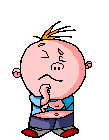 СТАТЬ  ГЕНИЕМ
ДЕТИ  ДОЛЖНЫ ПРЕВОСХОДИТЬ РОДИТЕЛЕЙ, НО СТАТЬ ГЕНИАЛЬНЫМ ПО ЖЕЛАНИЮ  РОДИТЕЛЕЙ НЕЛЬЗЯ.
НЕ ПОСЛУШАНИЕ И ВОСПИТАННОСТЬ А
СВОЙ ВЗГЛЯД НА ВСЕ,
СПОРЩИКИ,
НЕ ТЕРПЯТ ДИСЦИПЛИНЫ И 
ПОРЯДКА
НО 
ТАКИЕ ДЕТИ УЧАТСЯ ОТДЕЛЬНО.
СОВРЕМЕННЫЙ РЕБЕНОК- КРИТЕРИИ 
ОДАРЕННЫХ 
ДЕТЕЙ
ТОЧКА ЗРЕНИЯ
ПСИХОЛОГОВ
ЧУДО РЕБЕНОК- ВУНДЕРКИНД
МОЖНО РАЗВИТЬ СПОСОБНОСТИ, НО  ЧРЕЗВЫЧАЙНО РАЗВИТЫЕ  СПОСОБНОСТИ НЕ ВСЕГДА ЖЕЛАТЕЛЬНЫ.
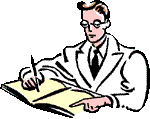 ПОСЛЕДСТВИЯ
РЕБЕНОК СТОЛКНУВШИСЬ СО СВЕРСТНИКАМИ ИСПЫТЫВАЕТ ПРОБЛЕМЫ В ОБЩЕНИИ
КРОМЕ ЭТОГО  ВУНДЕРКИНДЫ 
БЫСТРО «ПЕРЕГОРАЮТ»
МОЖЕТ БЫТЬ  ОДНОСТОРОННЕ РАЗВИТАЯ ЛИЧНОСТЬ
ВОСПИТАНИЕ  ВЫДАЮЩЕГОСЯ ЧЕЛОВЕКА
ПРЕОДОЛЕНИЕ ТРУДНОСТЕЙ, УВЕРЕННОСТЬ В СЕБЕ, УРАВНОВЕШЕННОСТЬ, ПОБЕДИТЕЛЬ
ВЫДАЮЩИЙСЯ ЧЕЛОВЕК НЕ РОЖДАЕТСЯ А ВОСПИТЫВАЕТСЯ.
СПОСОБНОСТЬ  ПОСТАНОВКИ ЦЕЛЕЙ И ДОСТИГАТЬ ИХ, БЫСТРАЯ  ОРИЕНТАЦИЯ.
СОВЕТЫ:
СТАНЬ ЗАМЕТНЫМ!
ПРЕВЗОЙДИ ДРУГИХ!
БУДЬ ИНТЕРЕСНЫМ  ДЛЯ ДРУГИХ